Programming-IPython
CPSC 217: Introduction to Computer Science for Multidisciplinary Studies I
Winter 2023
Jonathan Hudson, Ph.D.
Instructor
Department of Computer Science
University of Calgary
January 9, 2023
Copyright © 2023
Beginner?
Just use Google Colaboratory! (web-based version of Python Juypter notebook)
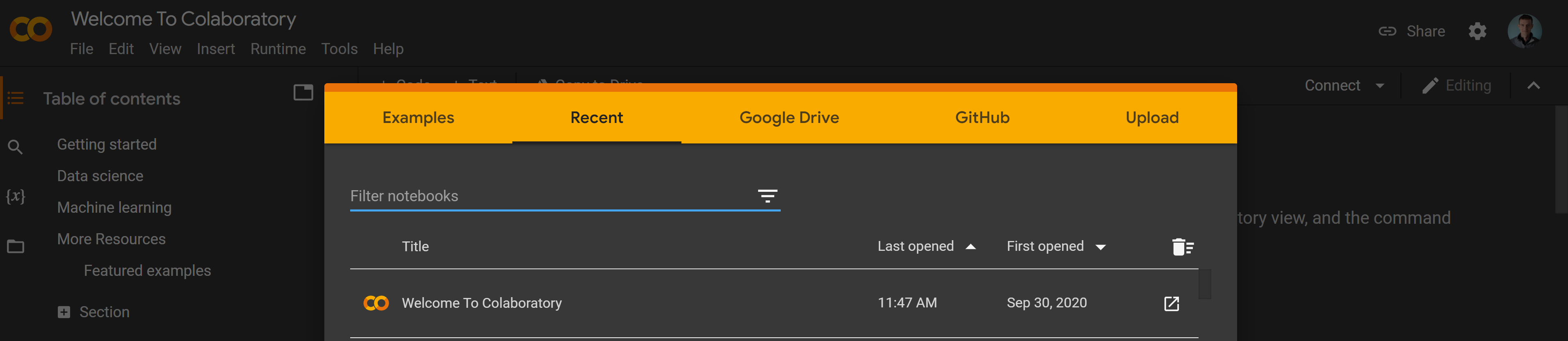 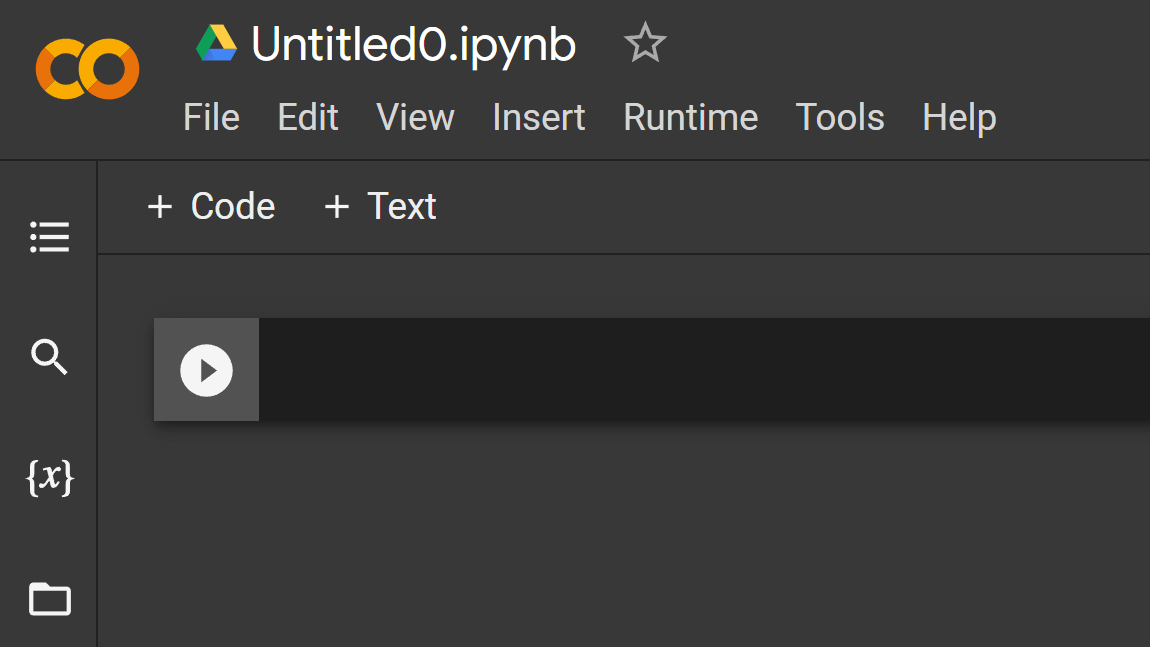 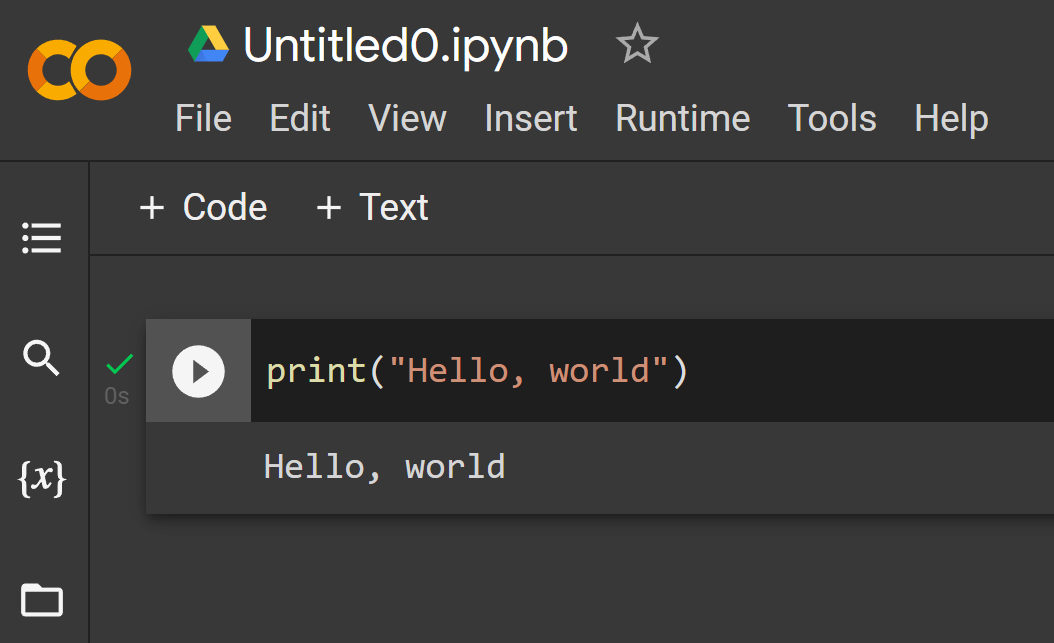 IPython (markdown language)
https://www.markdownguide.org/cheat-sheet/
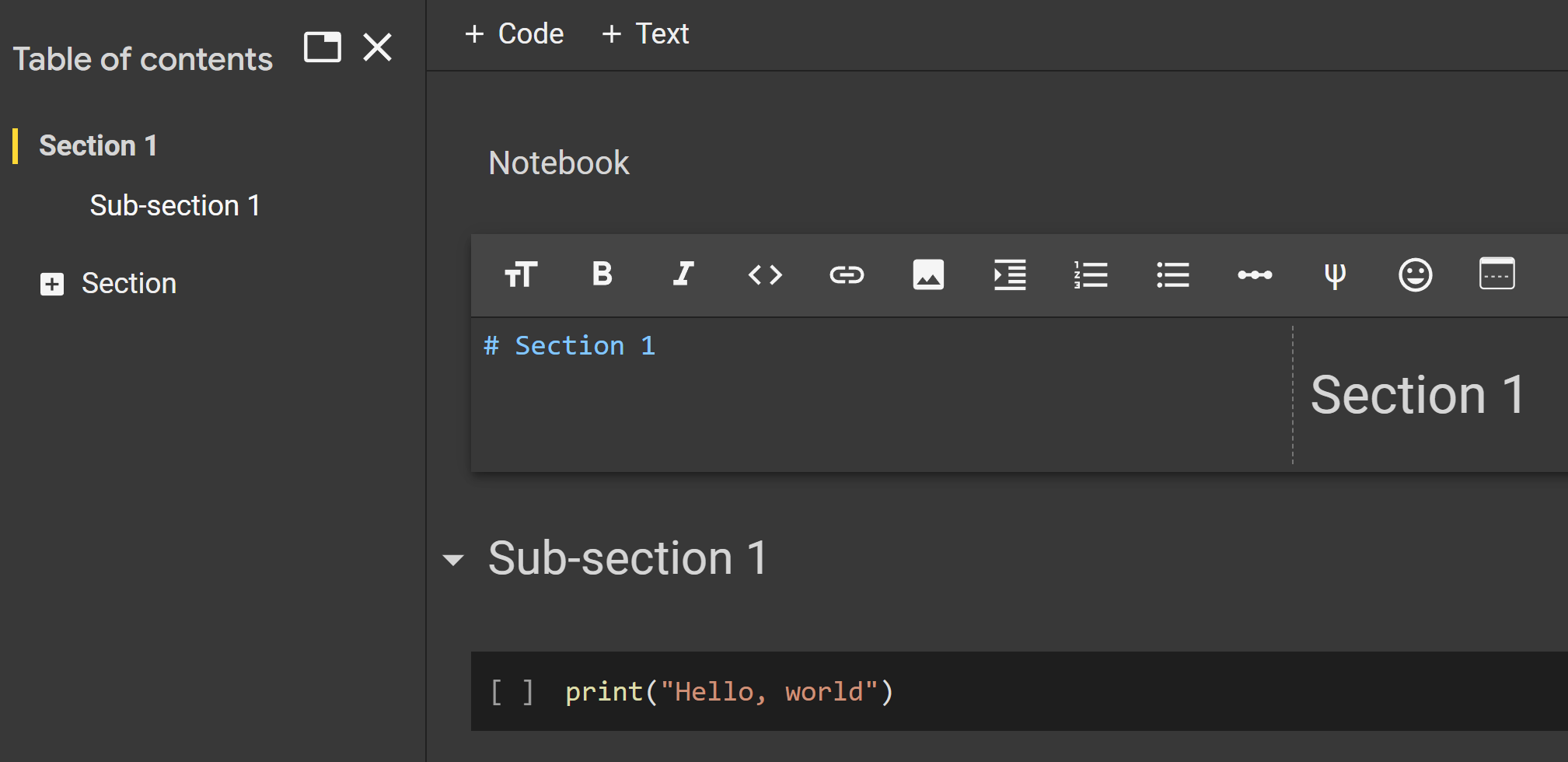 [Speaker Notes: print("Hello, world!")]
IPython (files)
Supports additional file creation and management (also Google Drive linking)







By default saved in Google Drive, can also save notebooks to Github or export
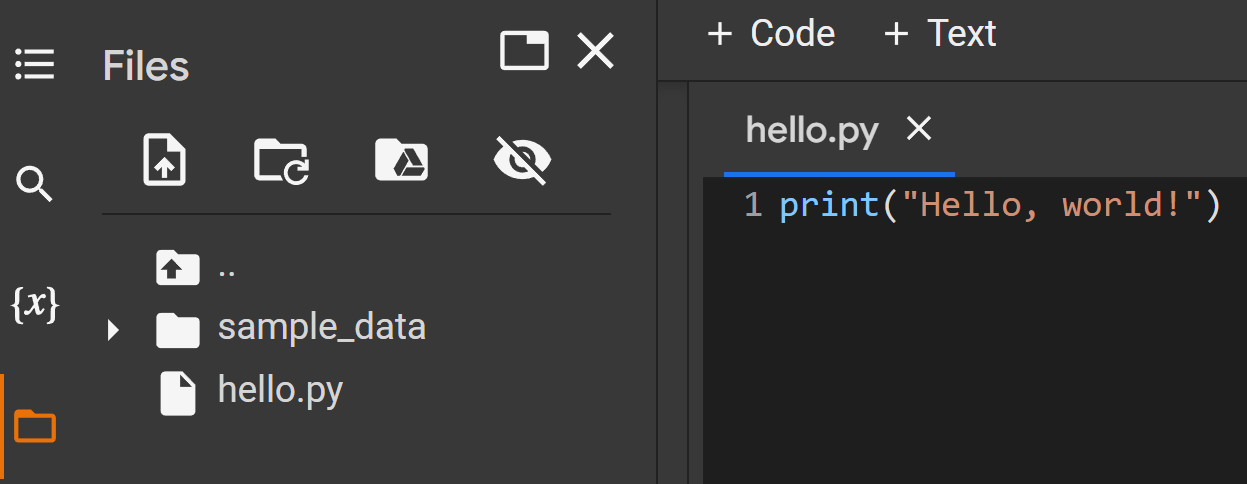 [Speaker Notes: print("Hello, world!")]
IPython (getting information)
help(<item>)				
<item>?
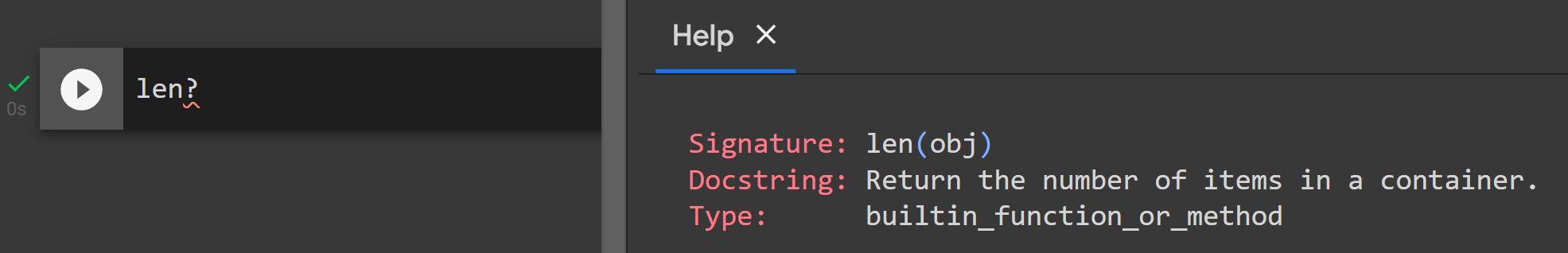 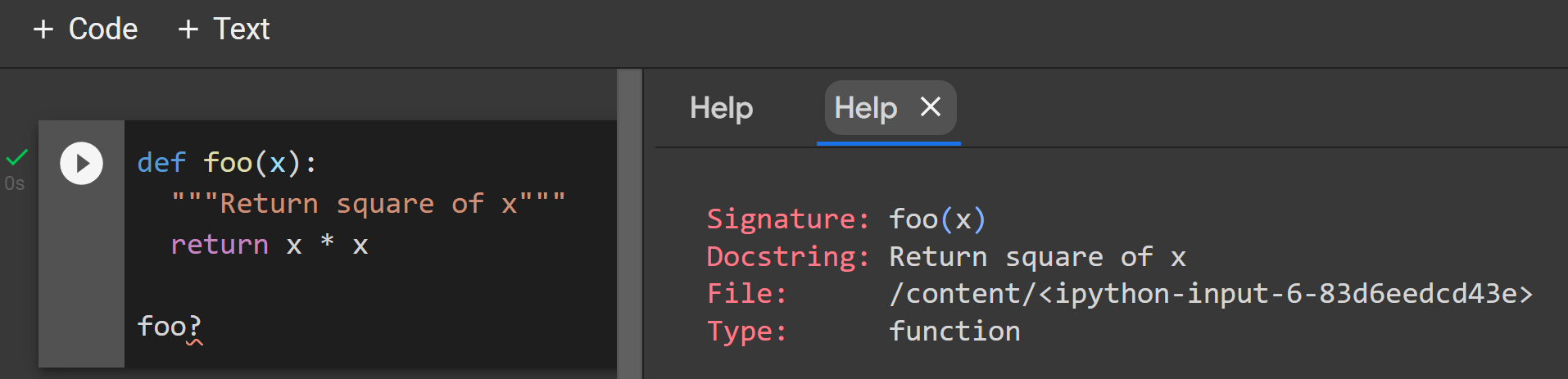 [Speaker Notes: help(len)

len?

def foo(x):
  """Return square of x"""
  return x * x
foo?]
IPython (getting source code)
item??					foo??
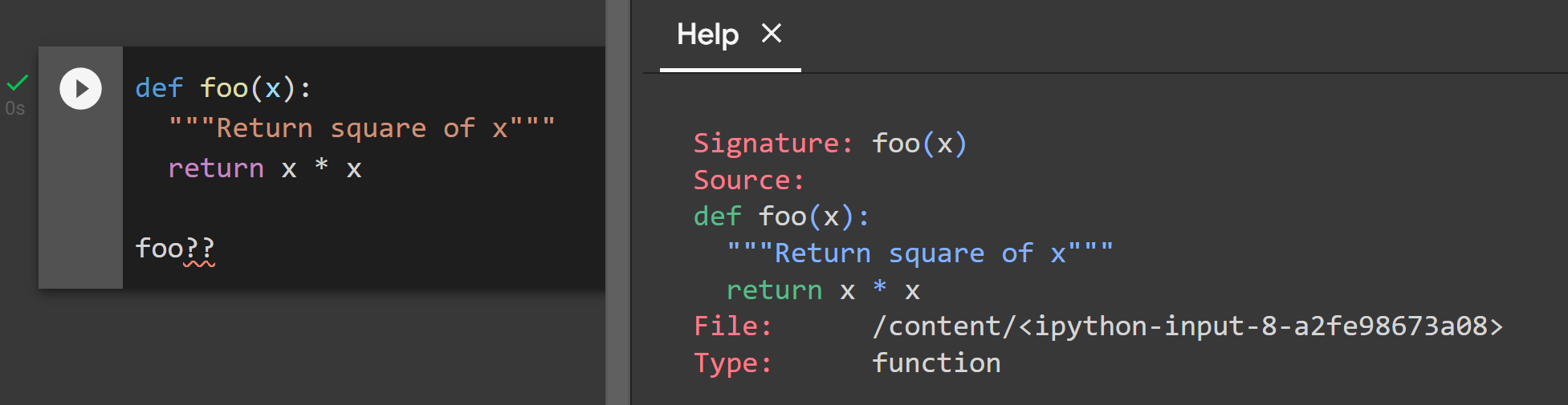 [Speaker Notes: def foo(x):
  """Return square of x"""
  return x * x
foo??]
IPython (getting suggestions – table completion)
Tab completion (mimics the pop-up you get in most IDEs for completion)
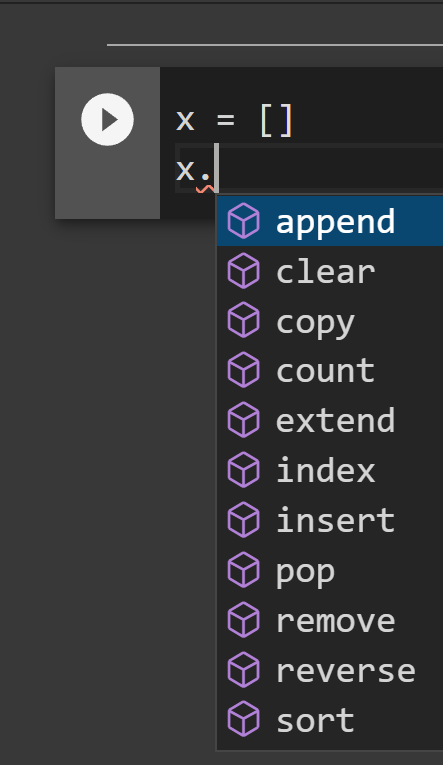 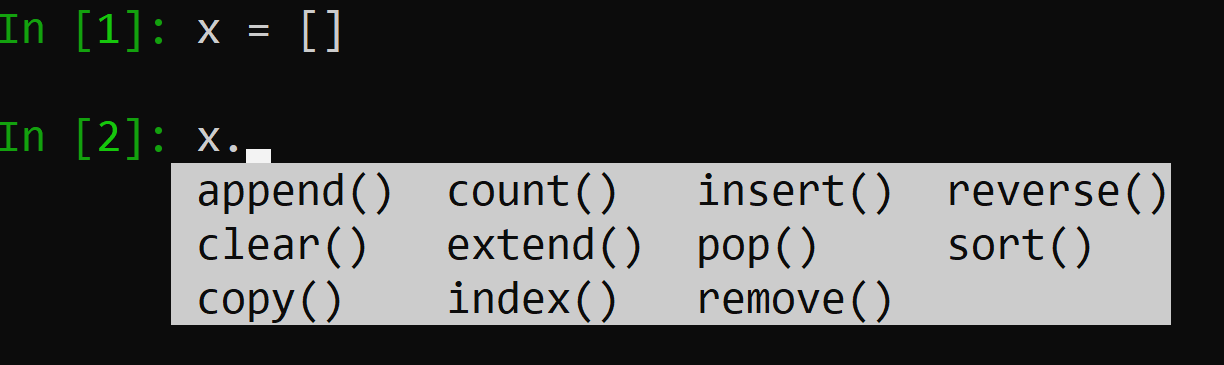 [Speaker Notes: x = []
x.]
IPython (getting suggestions – wildcard)
*Text?
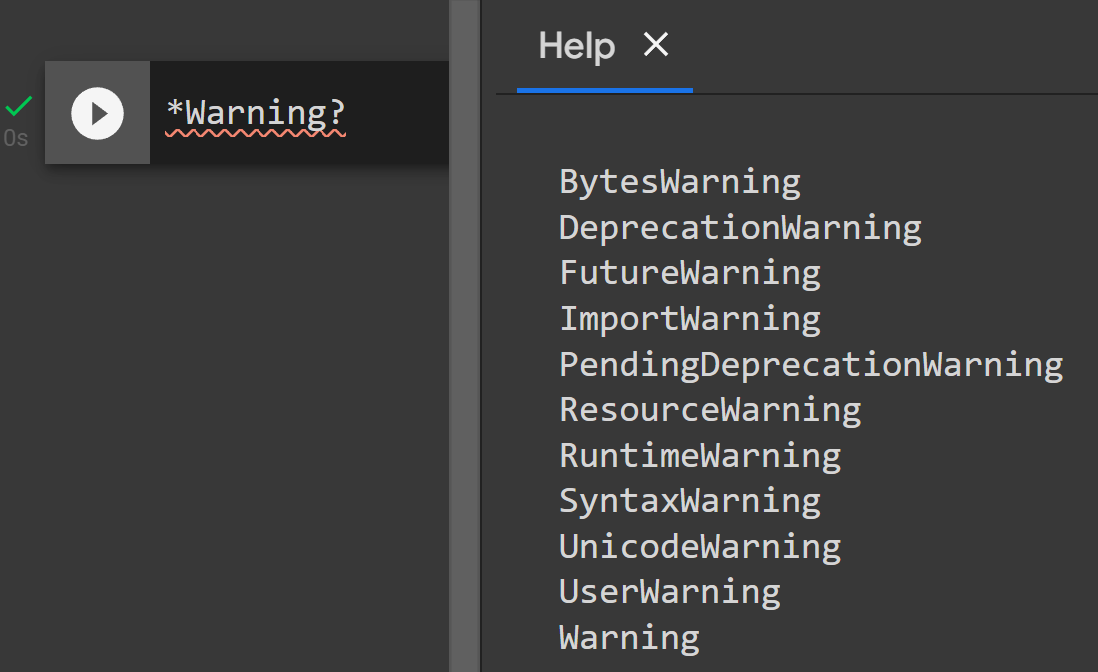 [Speaker Notes: *Warning?]
IPython (running external python .py files)
[Speaker Notes: %run hello.py]
IPython (In/Out)
History stored in array blocks In and Out
Here In[9] produced Out[9] = 100, so we used it in In[10] as input to make Out[10]
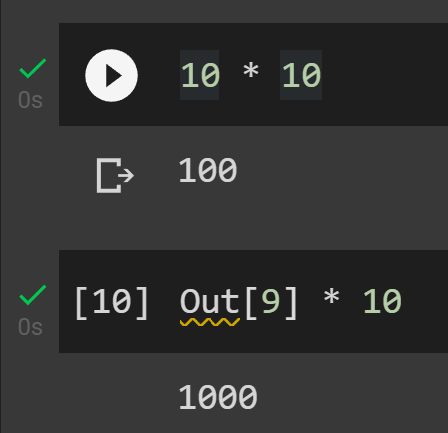 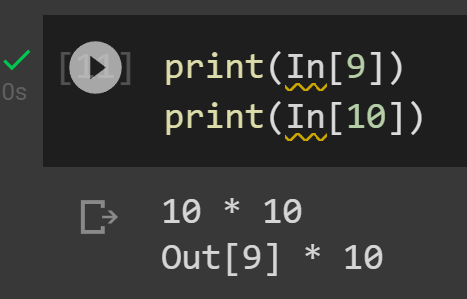 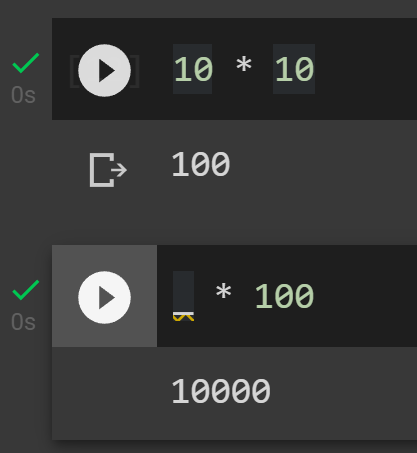 Great when you have a long or large calculation you don’t want to re-calculate but didn’t store into variable
_ for previous
__ for previous previous
___ for previous previous previous
[Speaker Notes: 10 * 10

Out[9] * 10

print(In[9])
print(In[10])

10 * 10

_ * 100]
IPython (variables)
You can also use variables to store data in between blocks which is often a better
But do remember you have to run a previous block before later can access it
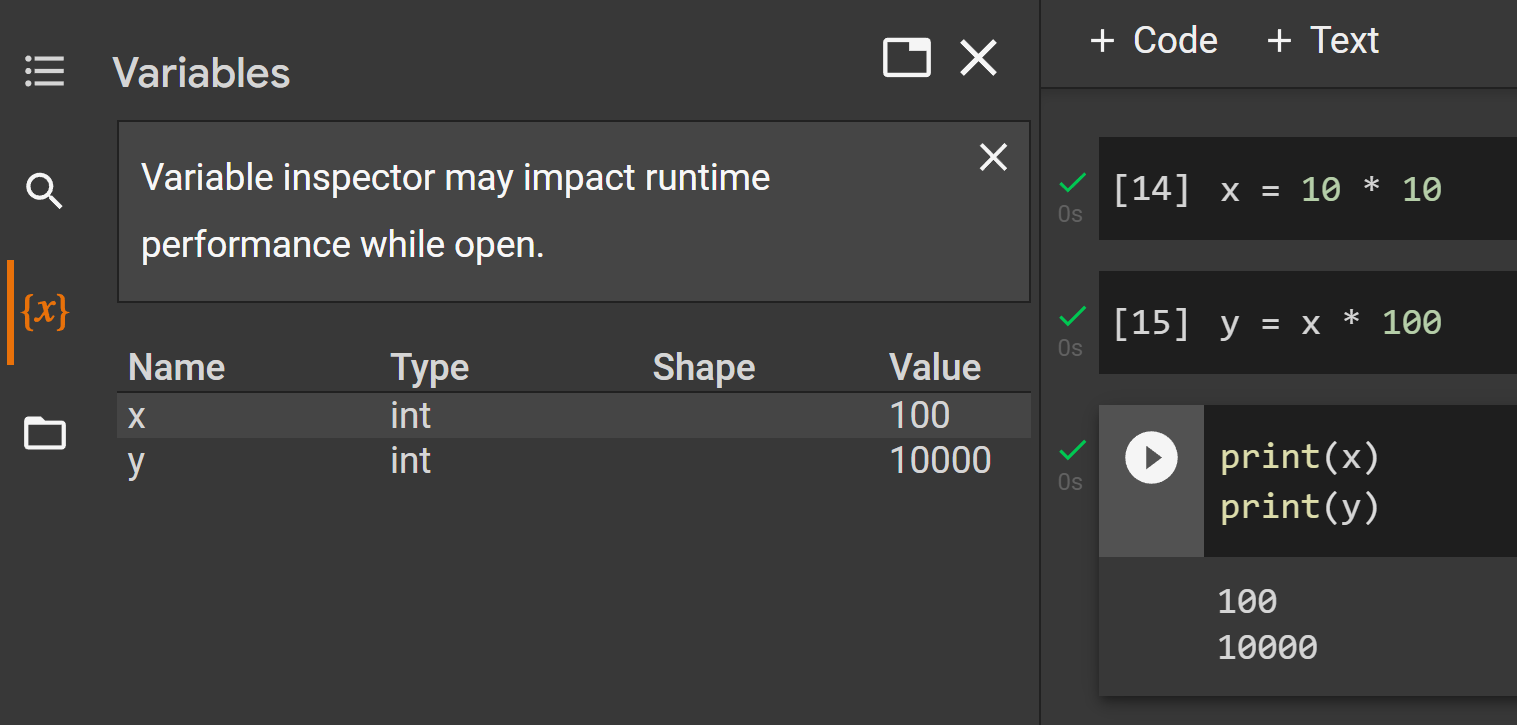 [Speaker Notes: x = 10 * 10

y = x * 100

print(x)
print(y)]
IPython (terminal commands)
Not only can use access terminal commands using !
But you can also get data from them, or send data out of program
Some commands don’t need !, like run, cd, mkdir, ls, cp, rm, cat, man, more, mv, …
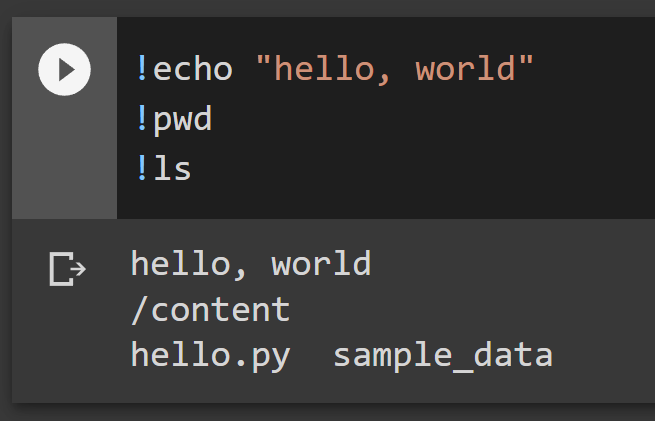 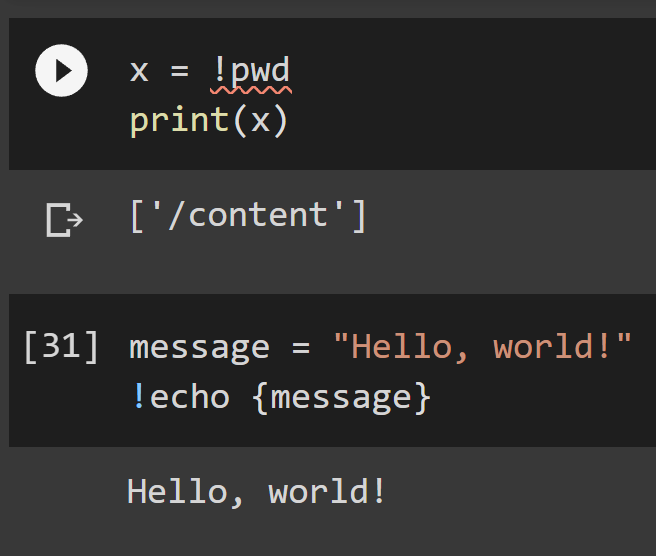 [Speaker Notes: !echo "hello, world"
!pwd
!ls

x = !pwd
print(x)

message = "Hello, world!"
!echo {message}]
IPython (timing)
%timeit             for one line (%time run once)
%%timeit 	for multiple lines (%%time run multiple lines once)
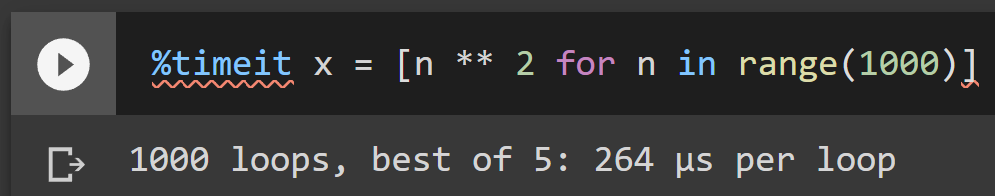 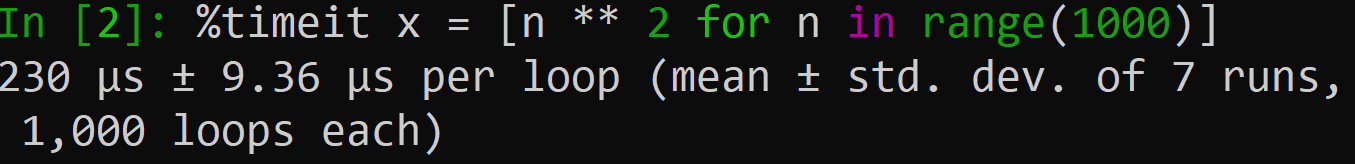 [Speaker Notes: %timeit x = [n ** 2 for n in range(1000)]]
IPython (timing dangers)
Be wary of stored results in timeit (could use time to only run once, or make sure we are sorting random each time)



You can also profile something using prun



I profiled the timeit command
It ran 6111 samples
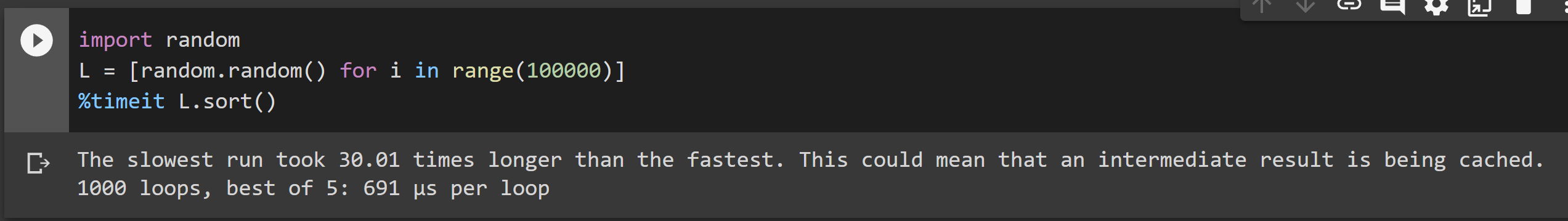 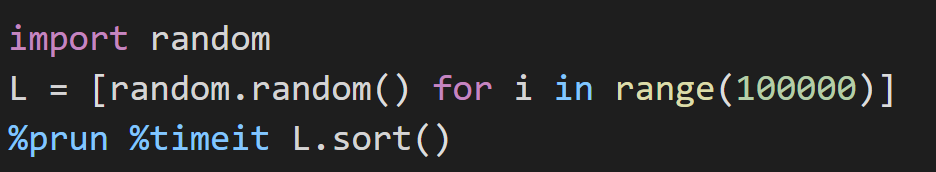 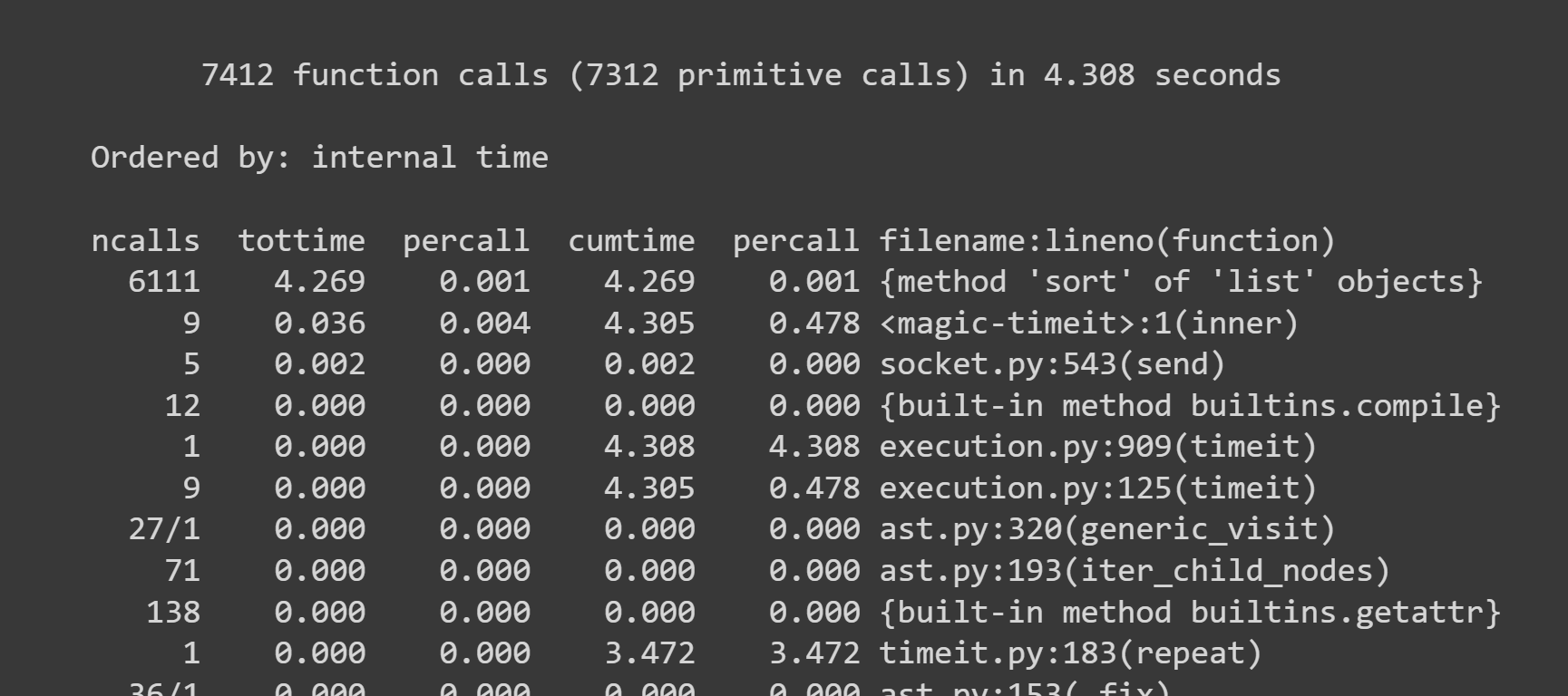 [Speaker Notes: import random
L = [random.random() for i in range(100000)]
%timeit L.sort()

import random
L = [random.random() for i in range(100000)]
%prun %timeit L.sort()]
Onward to … coding!
Jonathan Hudson
jwhudson@ucalgary.ca
https://pages.cpsc.ucalgary.ca/~hudsonj/